Perceptual System
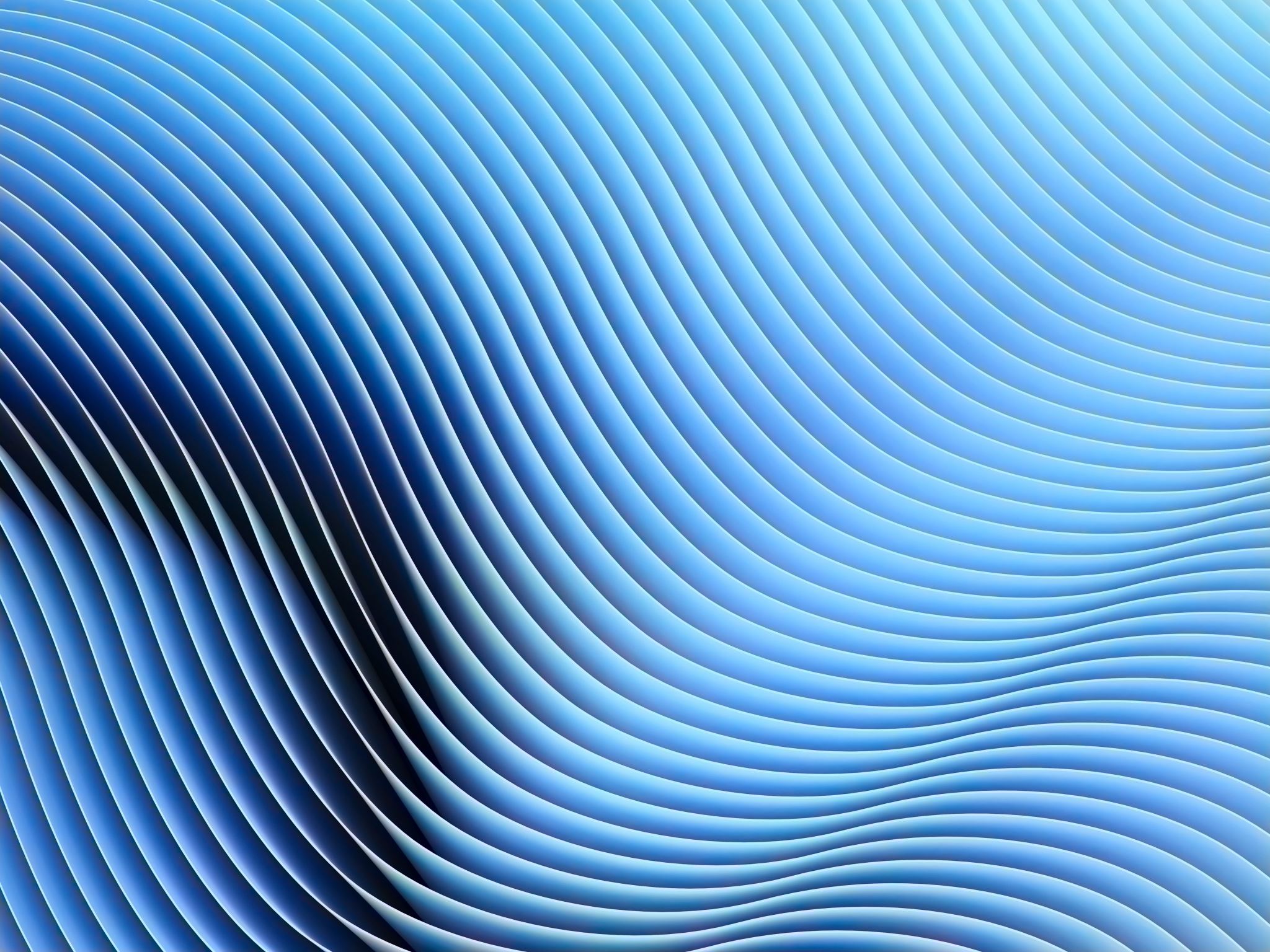 Perceptual System
McGurk Effect
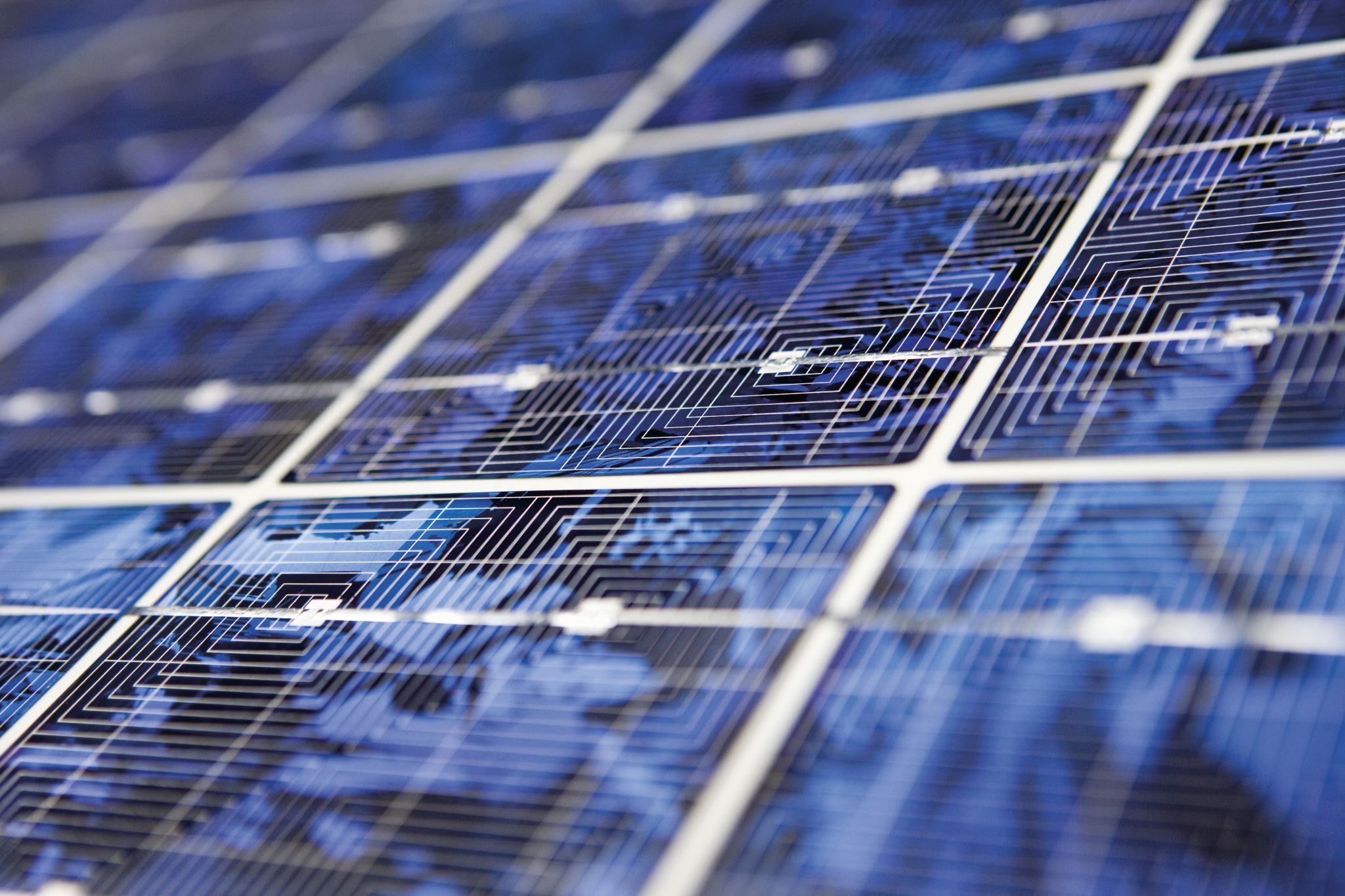 Perceptual System
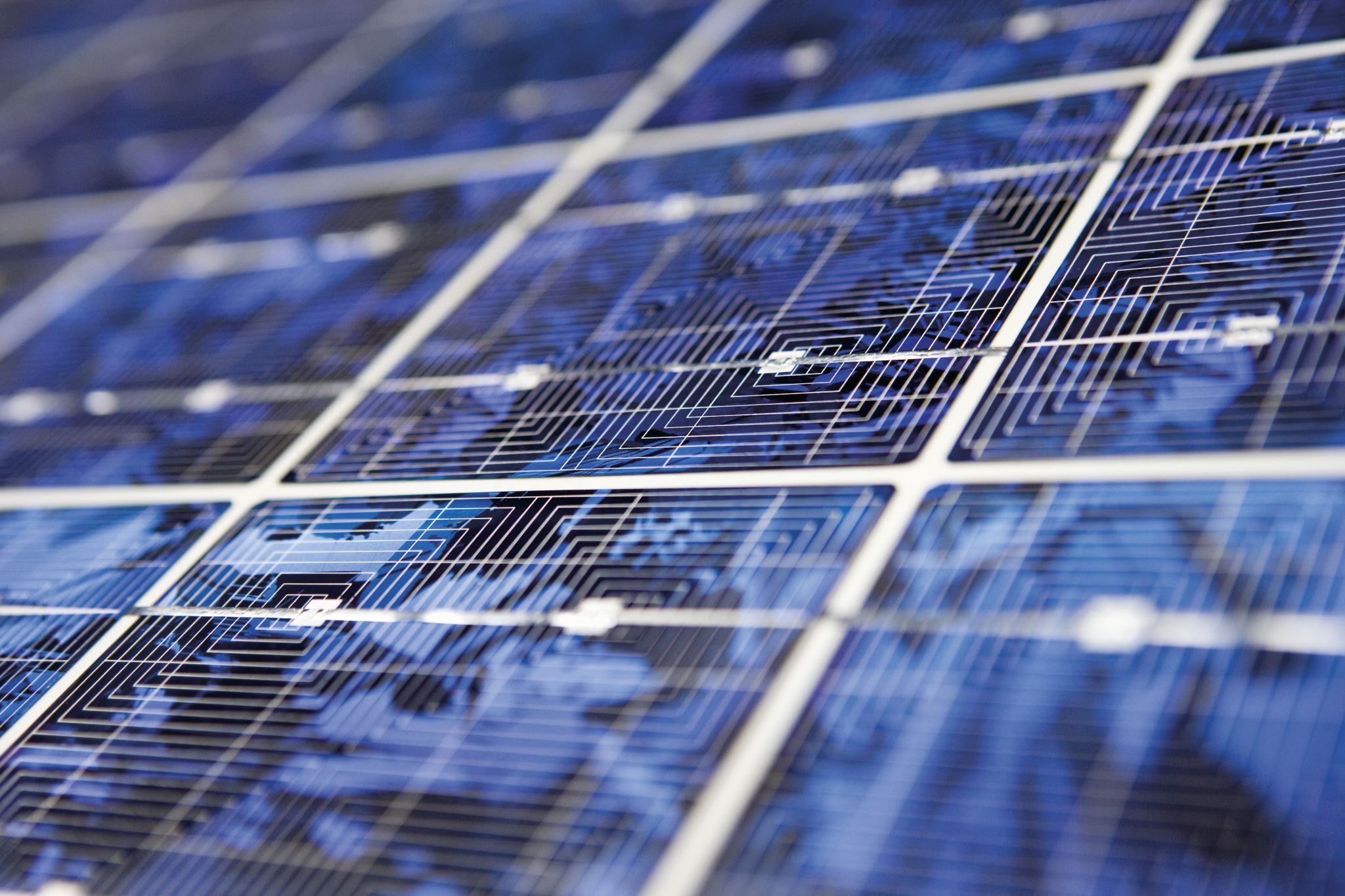 Perceptual System
Sensory Adaptation: 
A decreased sensitivity to a stimulus after prolonged and constant exposure.
Cocktail Party Phenomenon:
Via selective attention, we simultaneously do a lot of unconscious monitoring of the world around us.
Perceptual Constancy:
The ability to perceive a stimulus as constant despite changes in sensation.
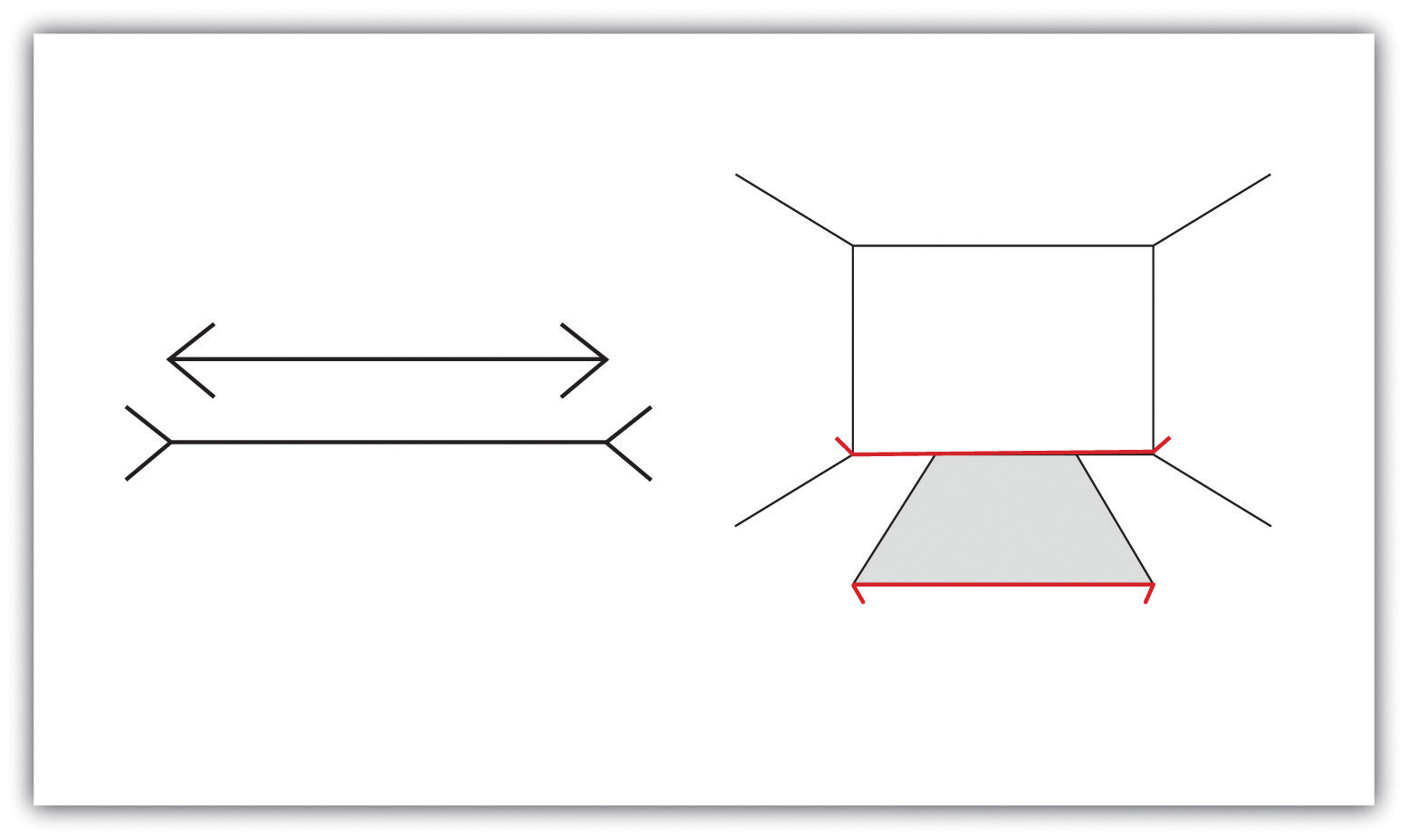 Illusions 
The perceptual processes that normally help us correctly perceive the world around us are fooled by a particular situation so that we see something that does not exist or that is incorrect.
Mueller-Lyer illusion
The line segment in the bottom arrow looks longer to us than the one on the top; they are both the same length.
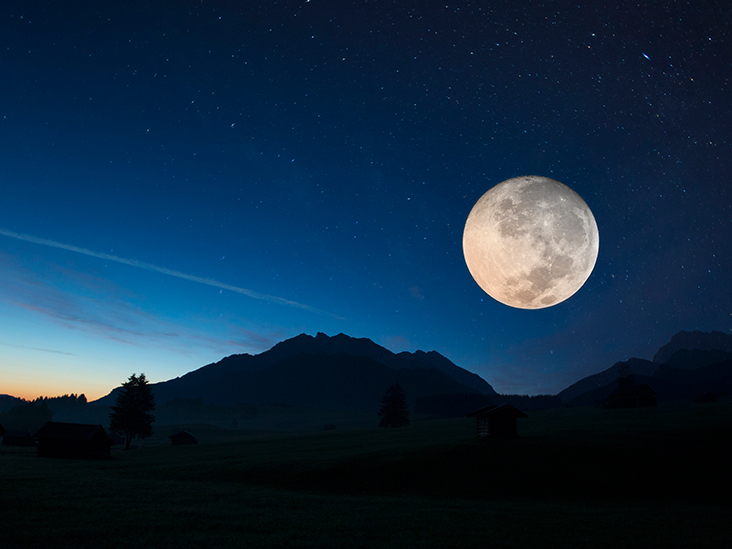 Illusions 
The perceptual processes that normally help us correctly perceive the world around us are fooled by a particular situation so that we see something that does not exist or that is incorrect.
Moon illusion
The moon is perceived to be about 50% larger when it is near the horizon than when it is seen overhead; in both cases the moon is the same size and casts the same size retinal image.
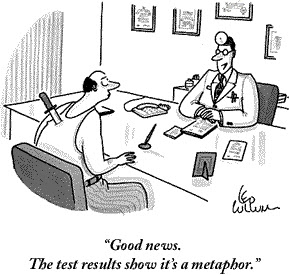 Embodiment
To build into and link the environment with our cognition. 
The world around us becomes part of our brain.
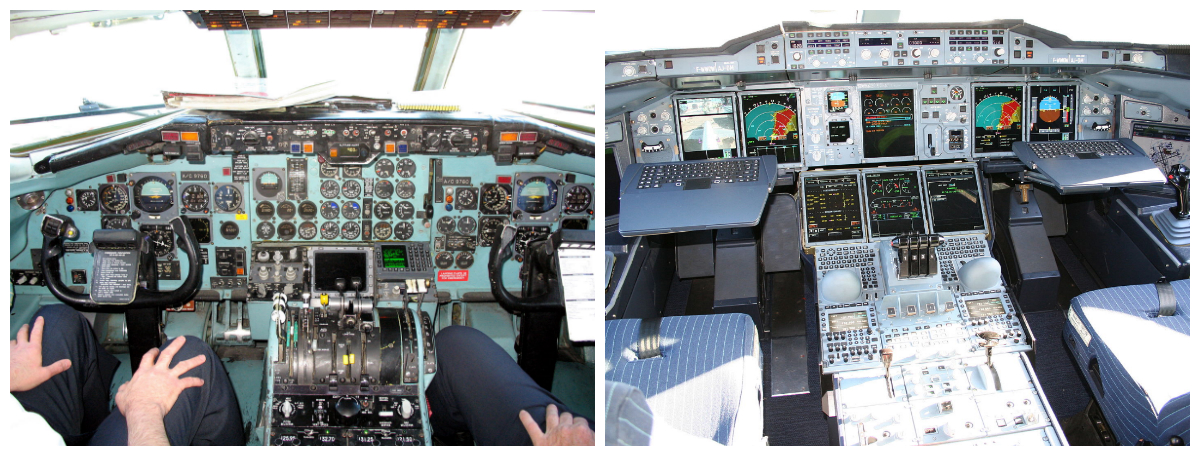